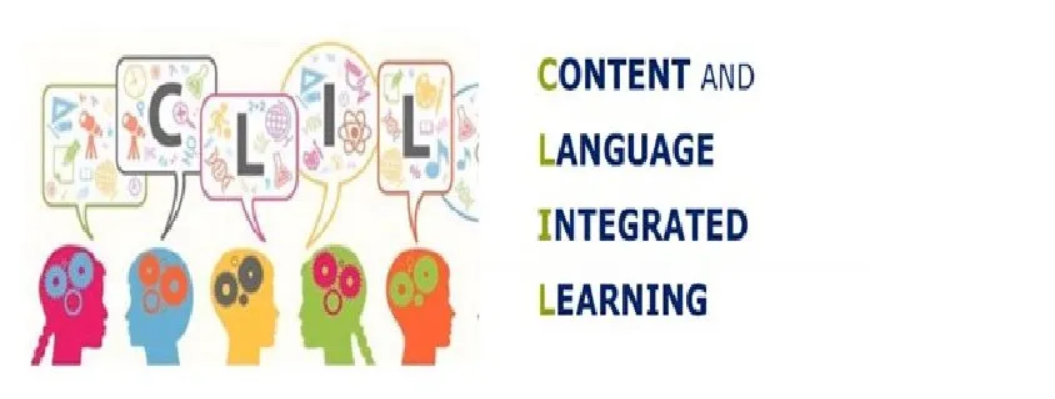 Предметно-мовне інтегроване навчання 
Content and language integrated learning
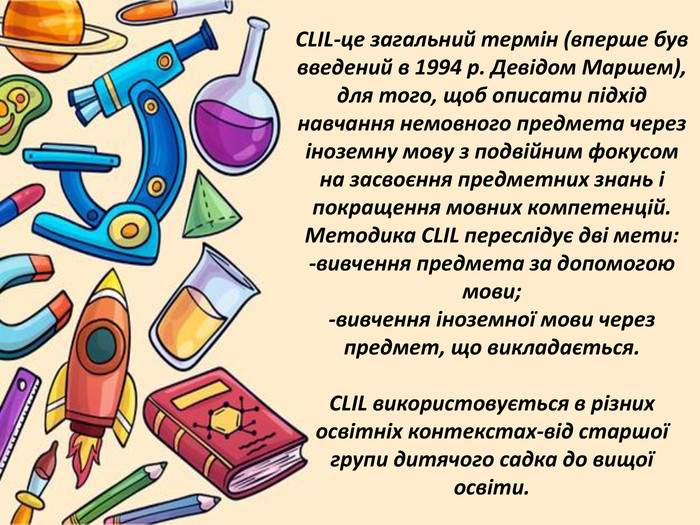 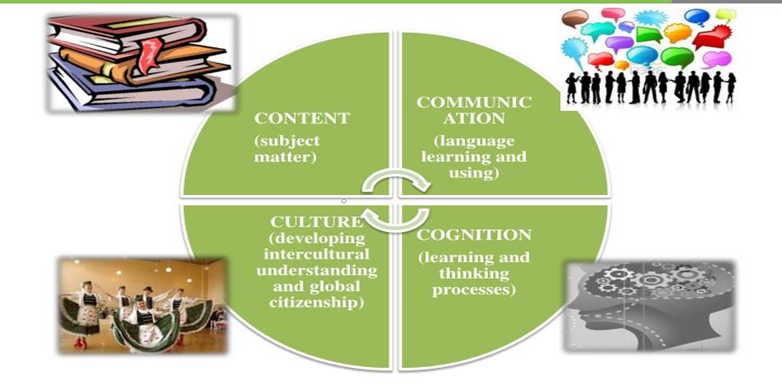 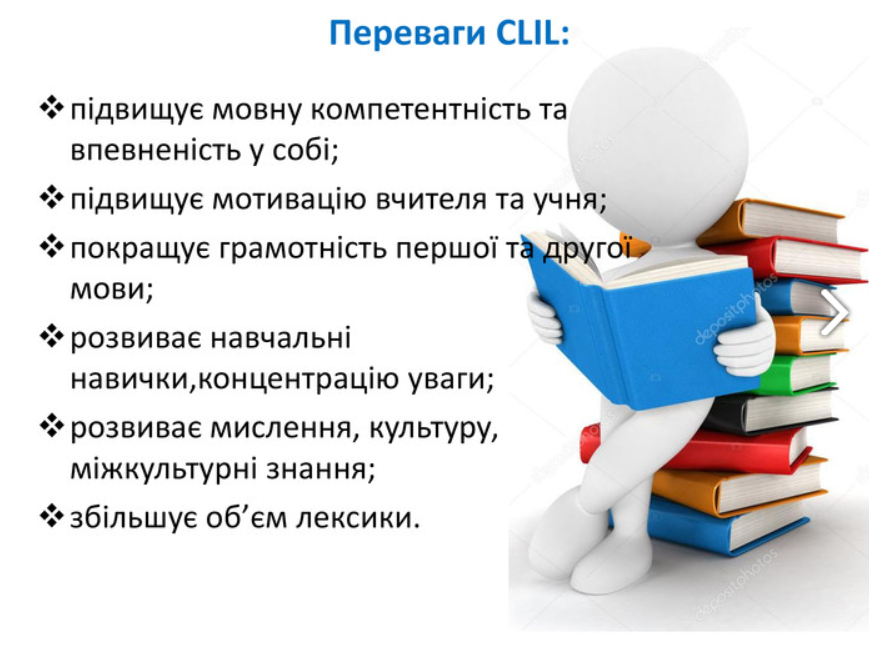